CONTROLE DA MEDIÇÃO DE ÁGUA COMO FORMA DE TRANSPARÊNCIA
Autores:

Silvana Souza da Silva Mello
Vera Lucia Nogueira
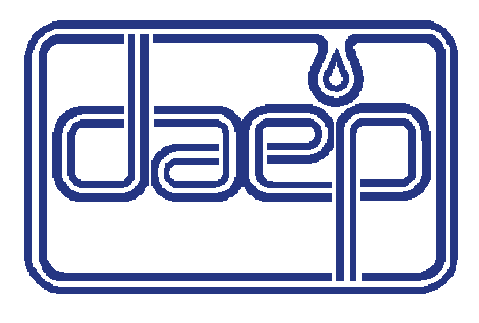 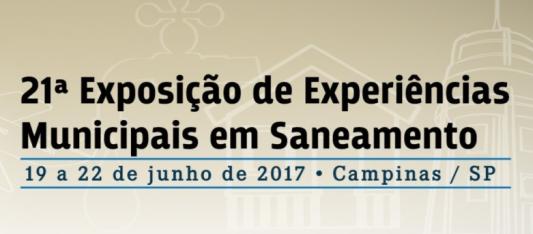 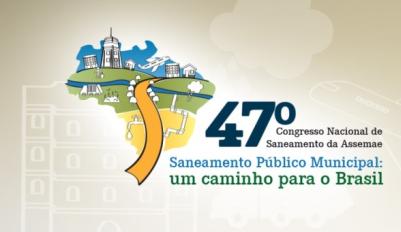 PENÁPOLIS
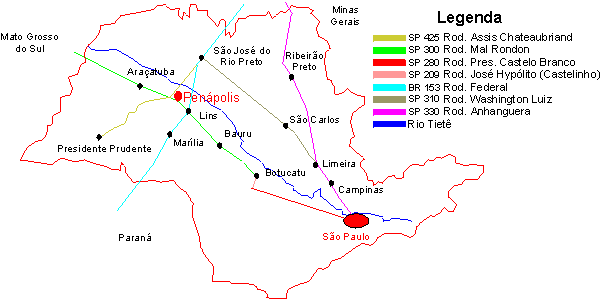 Situada na Alta Noroeste Paulista e distante 490 Km da capital do Estado de São Paulo.
População: 62.409 habitantes.
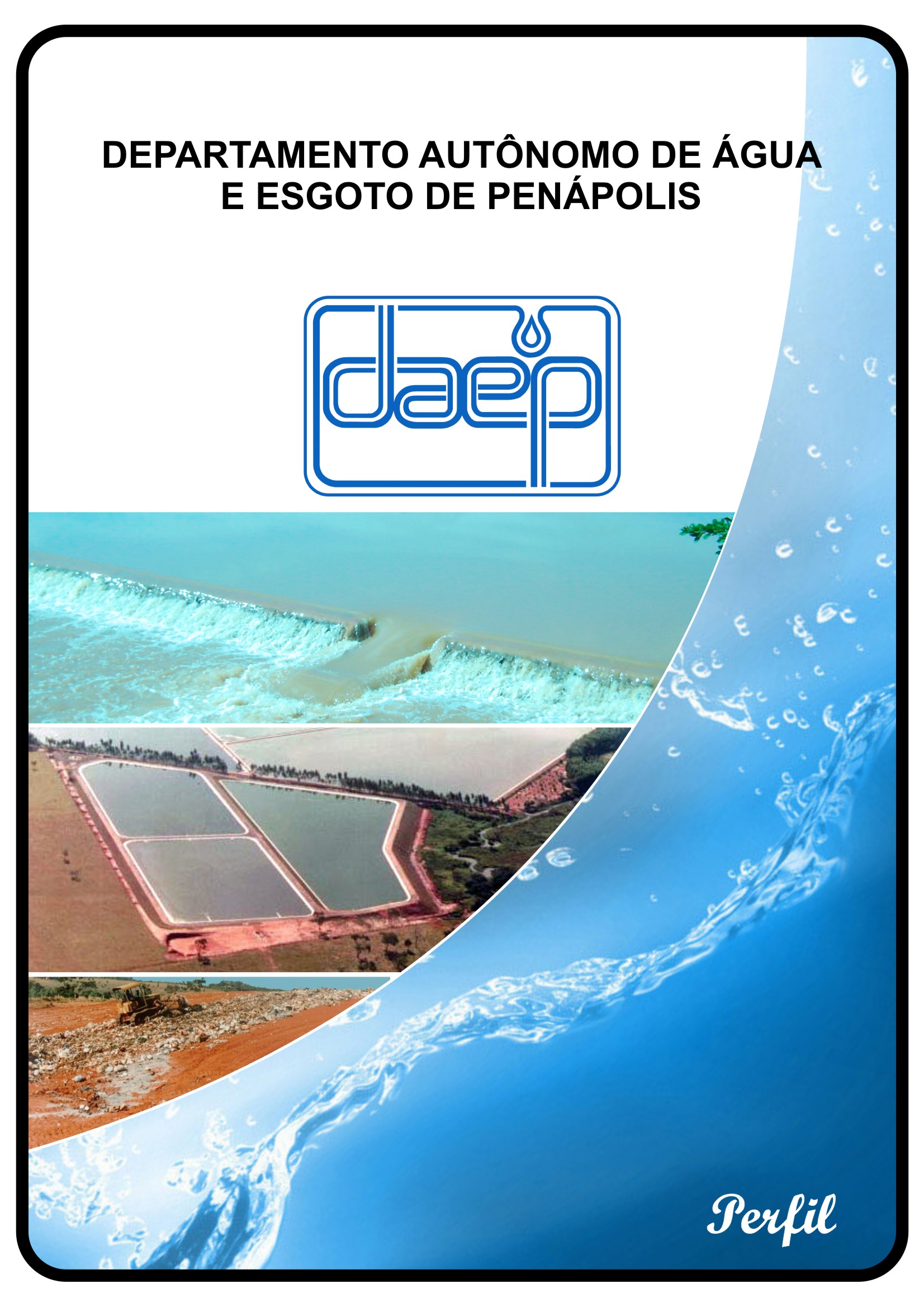 ÁGUA
ESGOTO
RESÍDUOS  SÓLIDOS
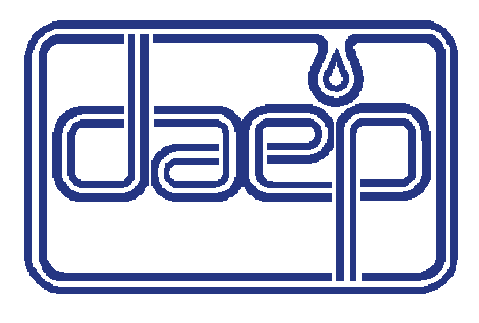 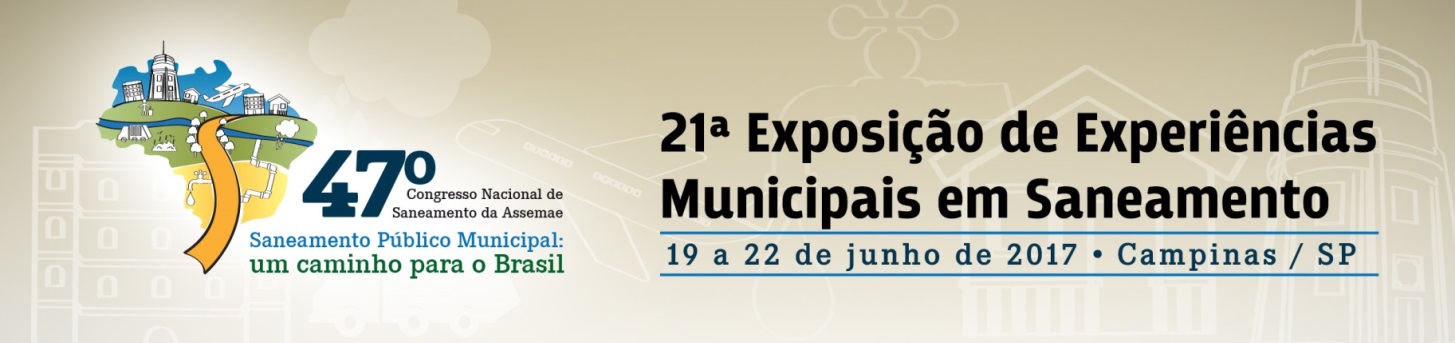 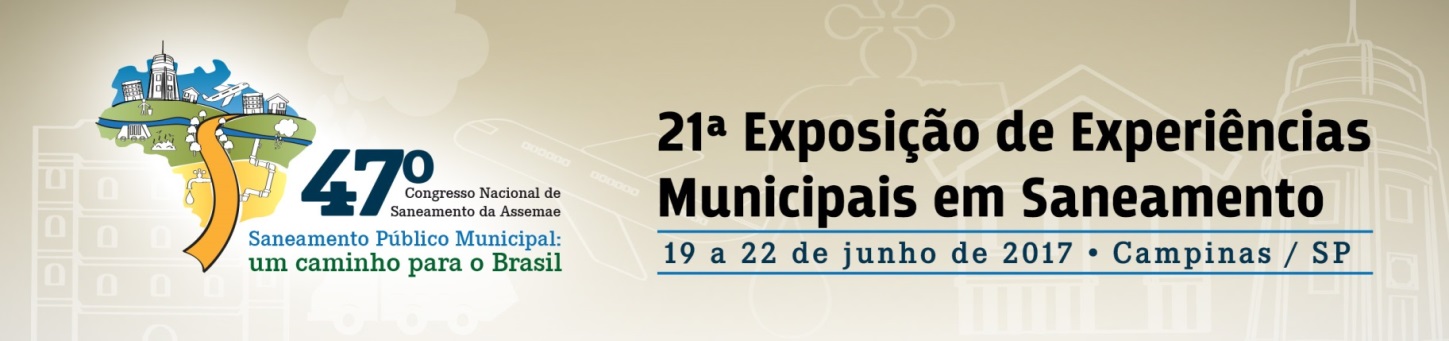 População: 62.409 habitantes;Numero de ligações de água: 25.765;Numero de economias de água: 28.643;100% de água tratada e distribuída  100% esgoto coletado e  tratado;100% de resíduos sólidos coletados e dispostos dentro da legislação;99% de malha asfáltica executada;
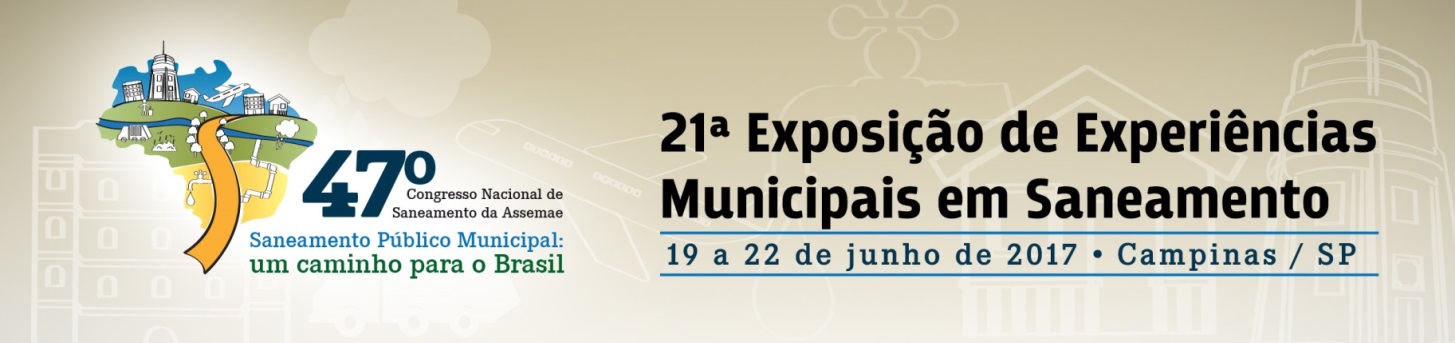 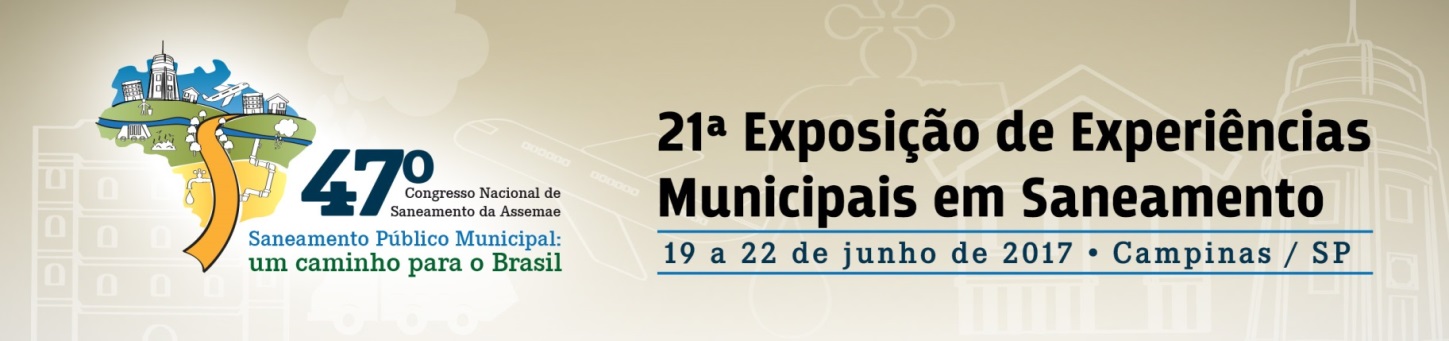 Com a criação do DAEP, em 1978  iniciou –se o processo de  instalação de hidrômetros, priorizando  nesta etapa,  as indústrias. Em 1981, houve a necessidade da micromedição em todos os imóveis da área urbana, uma vez que não havia hidrometração das ligações, o consumo de água era pago sobre a área construída do imóvel, por meio de um carnê semestral e não havia receita  suficiente para manutenção  e investimentos do órgão.- Estratégia utilizada para hidrometração da cidade uma vez que havia falta de recursos financeiros para aquisição dos aparelhos:   - Contratação de indústria por meio licitatório para venda do hidrômetro diretamente ao usuário de forma parcelada.   - Os hidrômetros para famílias carentes, após analise técnica eram adquiridos pelo DAEP.   - O não pagamento do parcelamento eram repassados da indústria, para DAEP e inscritos em divida ativa.Resultado: 100% da cidade hidrometrada
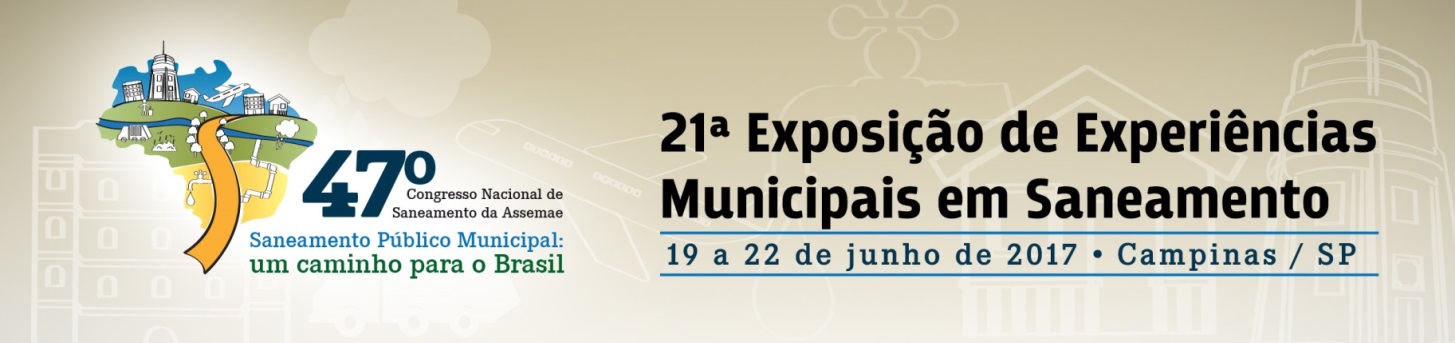 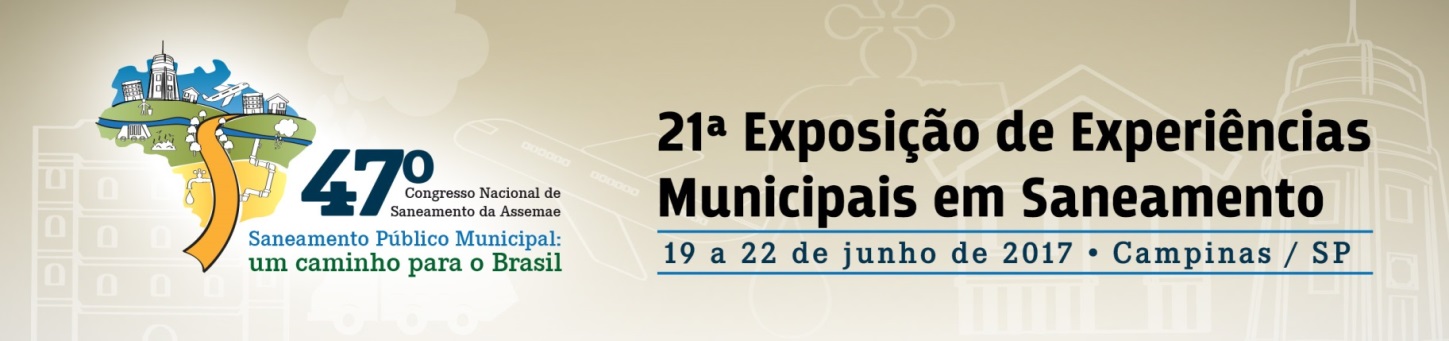 Histórico
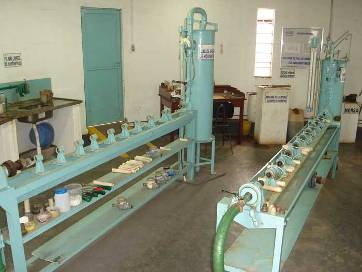 Foram adquiridas duas bancadas de aferição, uma mecânica e outra semiautomática iniciando-se a manutenção preventiva dos medidores, sendo que os que apresentavam problemas eram corrigidos, recuperados ou substituídos, garantindo, dessa forma, que nenhum hidrômetro ficasse parado na rede.
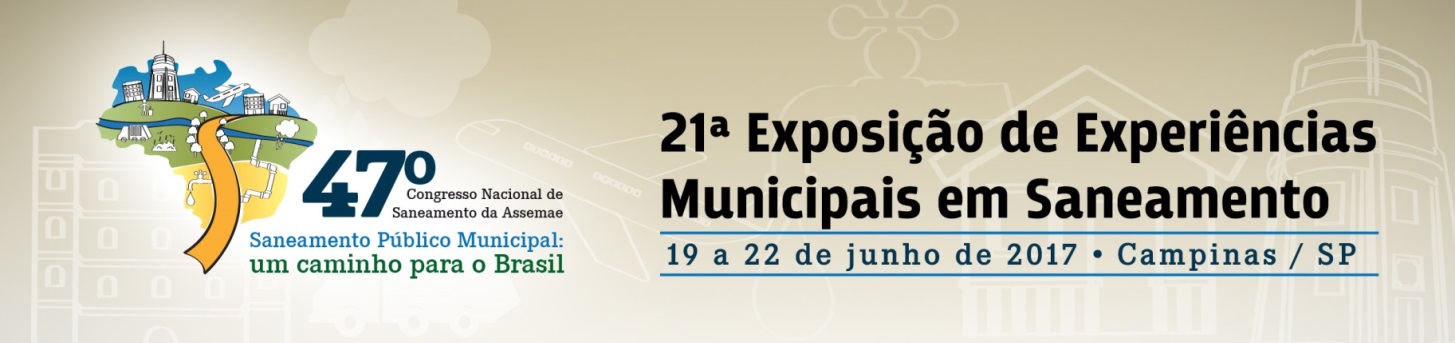 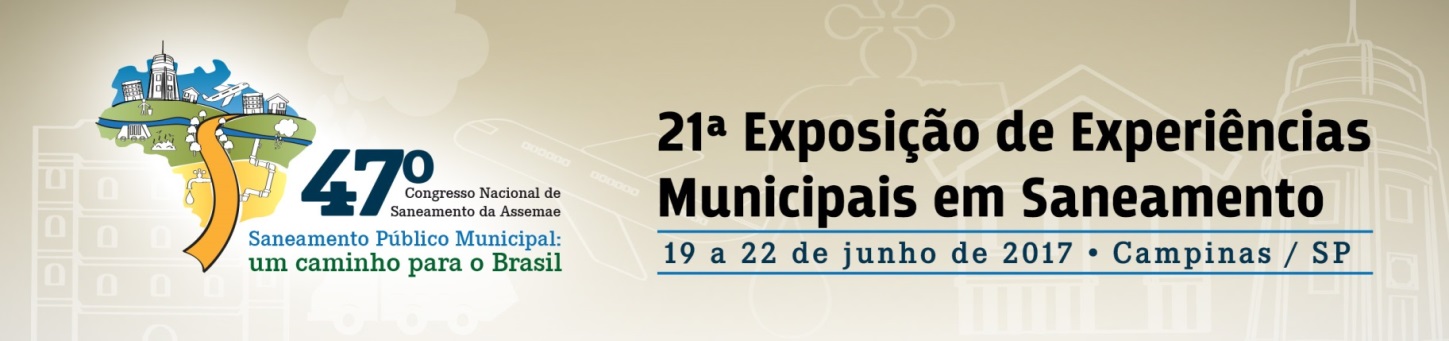 Em 2007, o processo foi melhorado por meio da aquisição de uma nova bancada, automática, aprovada pelo INMETRO, sendo calibrada anualmente pelo mesmo órgão (sendo referência na região).
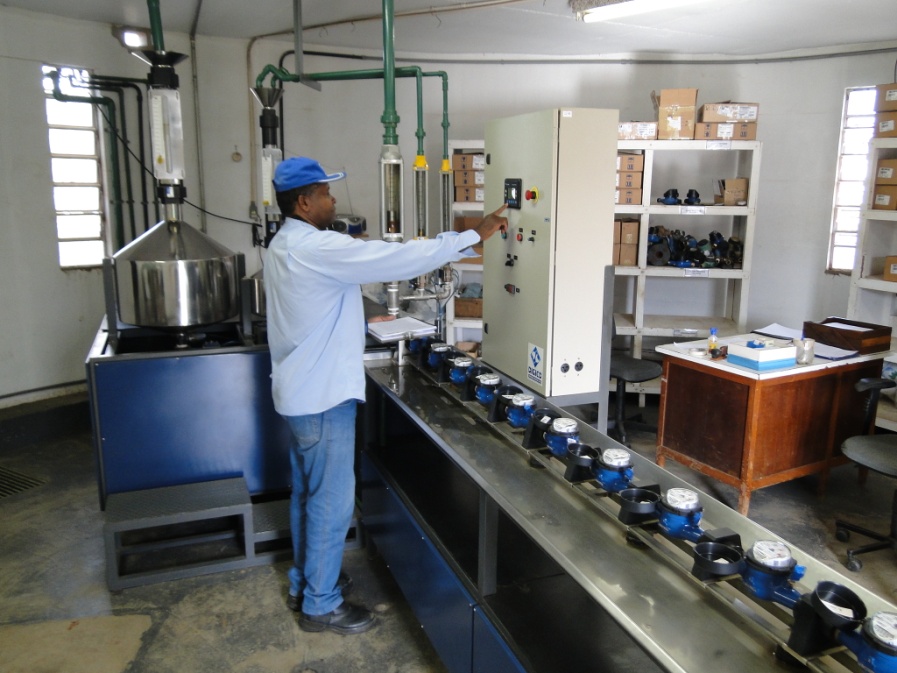 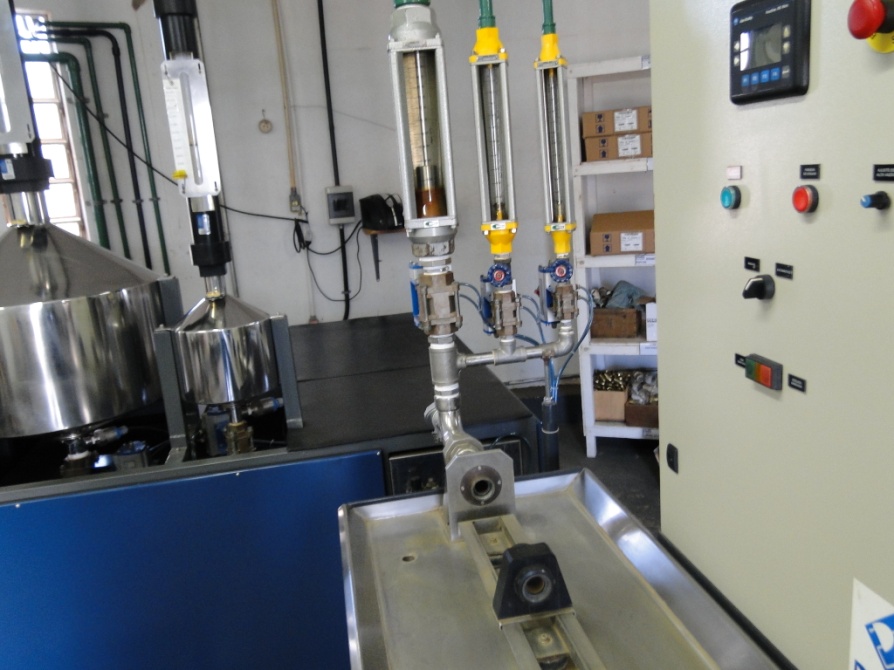 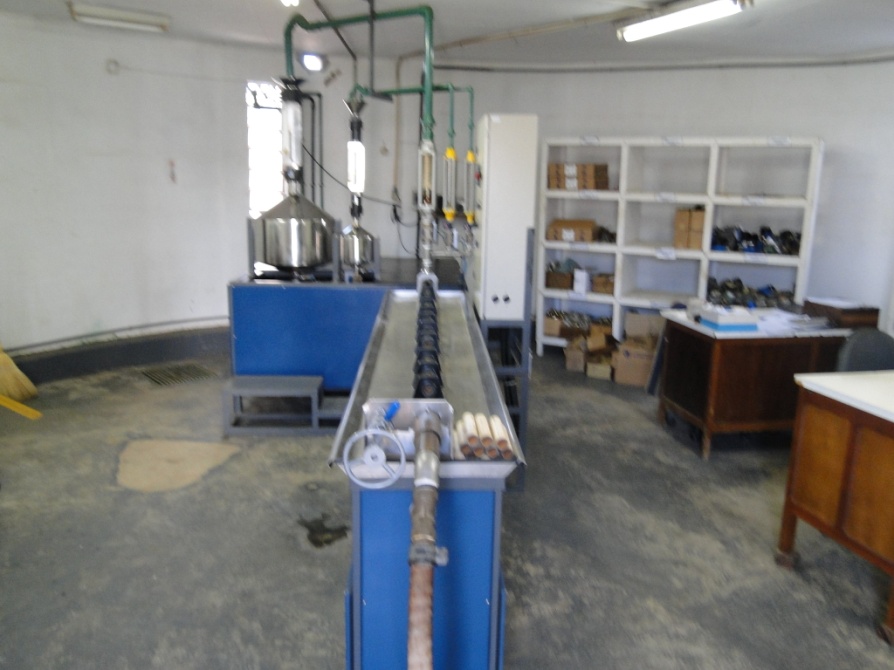 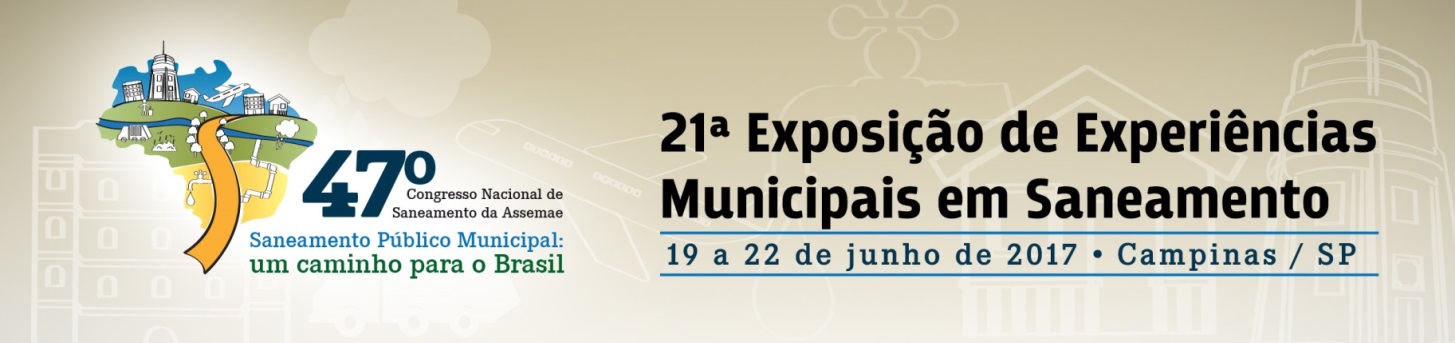 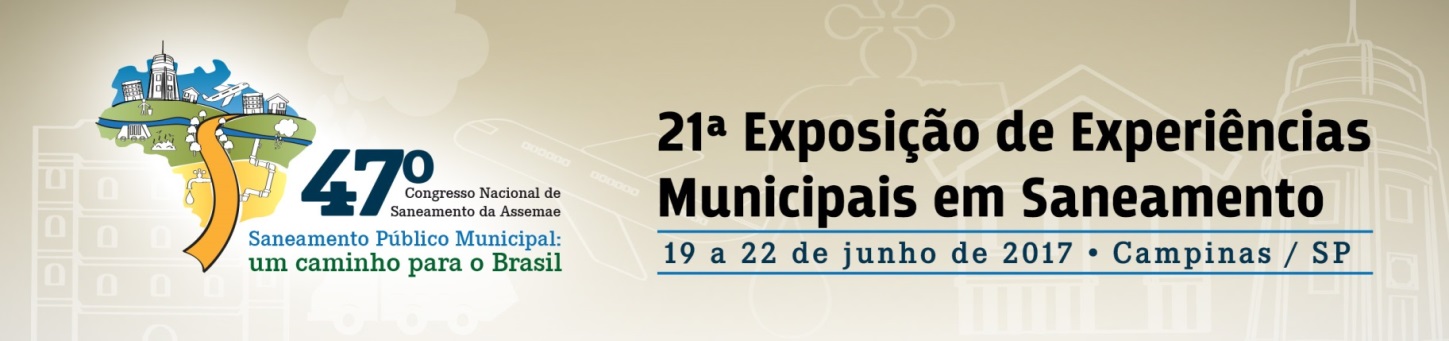 Início do Projeto
Ao longo do período, após estudos internos dos dados levantados entre o volume de água tratado, o volume distribuído e o volume micromedido, percebeu-se que havia perdas de receita devido a alguns fatores, entre eles: - Classes metrológicas antigas instaladas - Grande número de hidrômetros na rede, sem a manutenção preventiva no prazo previsto, por falta de mão de obra. Ação proposta:Elaboração de estudo por amostragem na área urbana para medição da eficiência dos aparelhos medidores (quatro meses de duração).
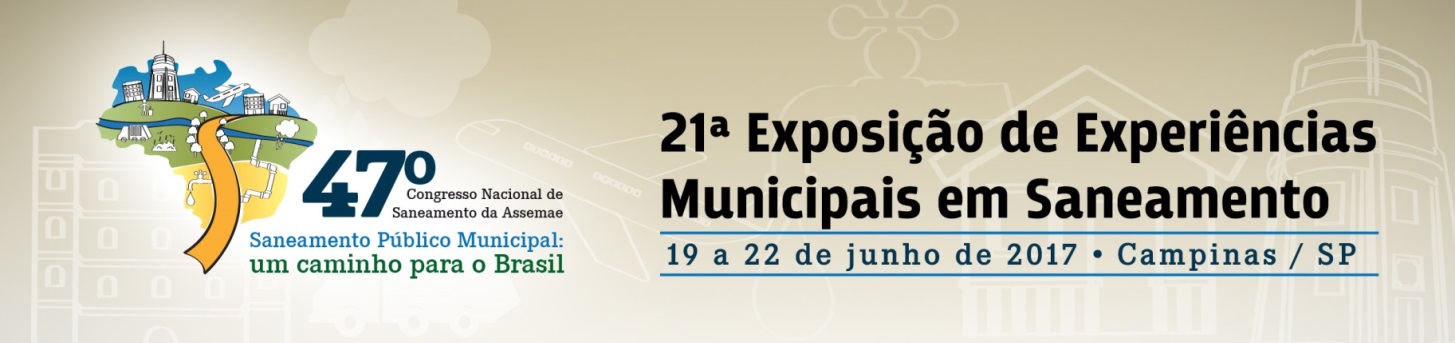 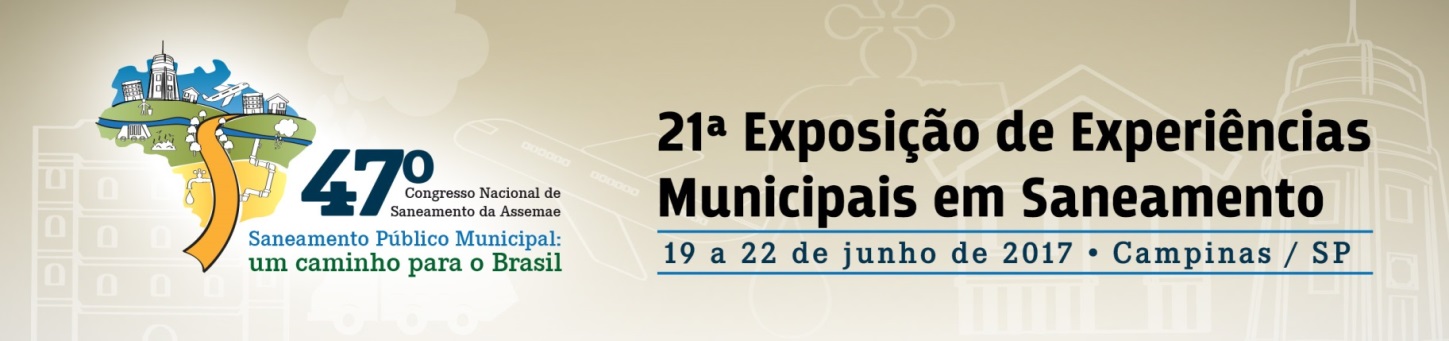 Foram retirados 574 hidrômetros para testes. Desses, 270 (47,04%) apresentaram erros de medição superiores aos padrões estabelecidos pelo INMETRO (segundo portaria 246 para medidores em uso a vazão mínima – 40l/h varia de +10 até -10%). 437 destes hidrômetros apresentaram medição para menos,  significando  que  uma parte do que foi consumido não foi cobrado, ocasionando assim, perda de arrecadação.
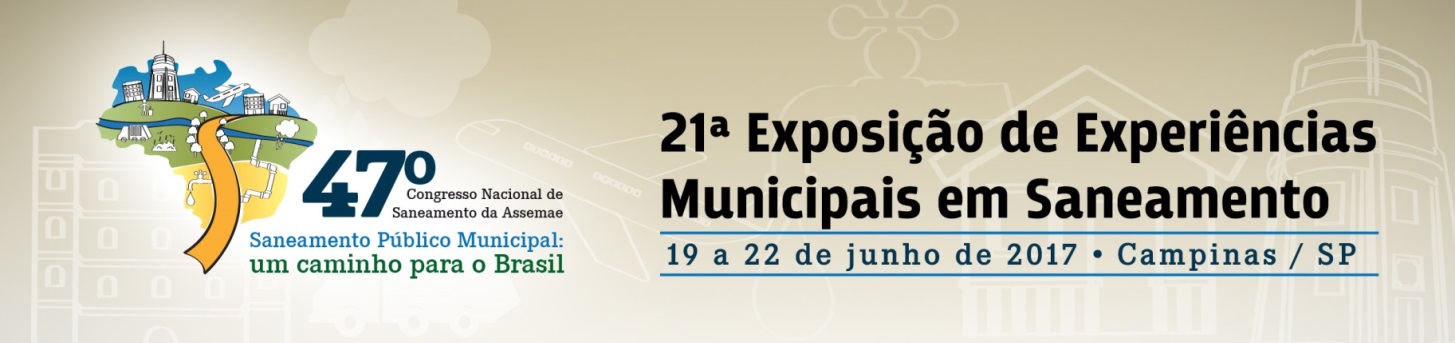 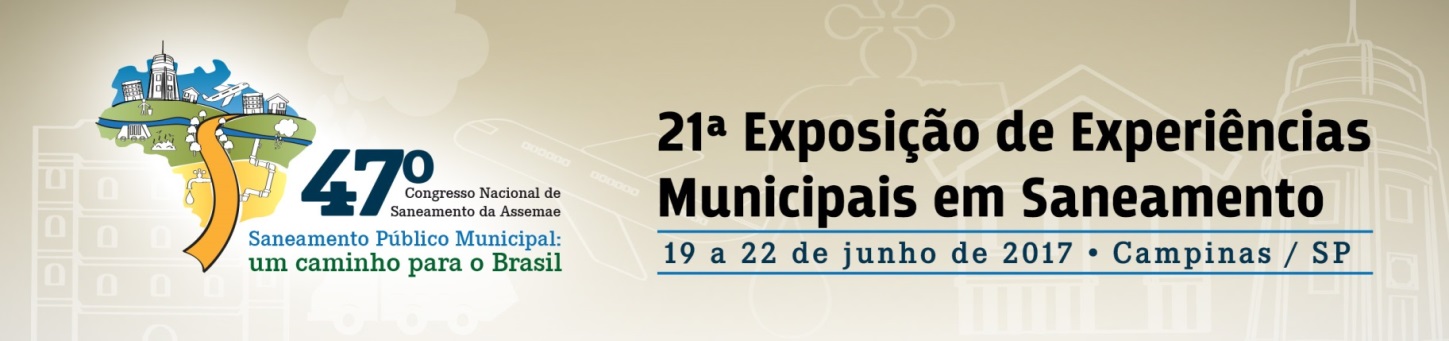 Por meio desse trabalho de amostragem, constatou-se que é um erro pensar que as perdas estão vinculadas apenas a idade dos micromedidores. Esse pode ser um dos fatores, porém, observamos que a classe, a marca e pressão de rede influenciam diretamente nos resultados.
Obs: Cada letra corresponde a um tipo de marca de aparelho
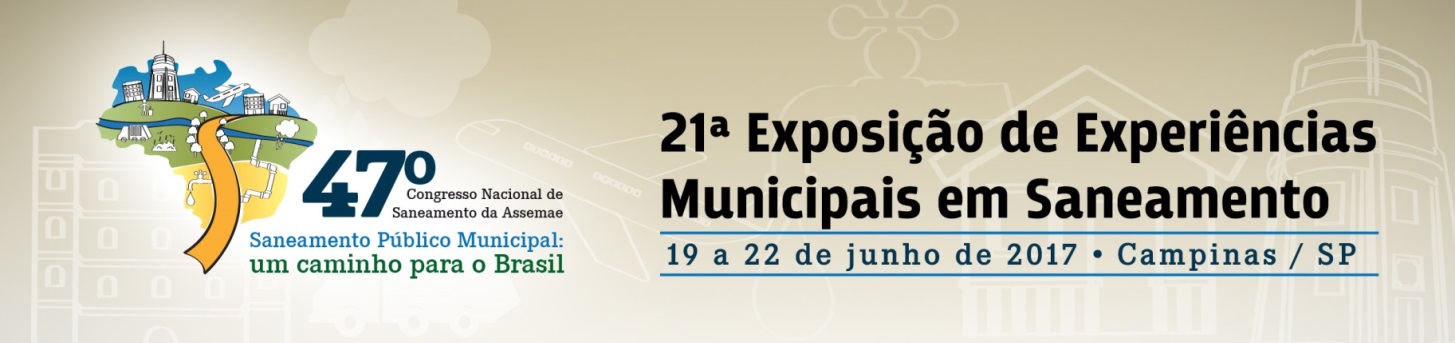 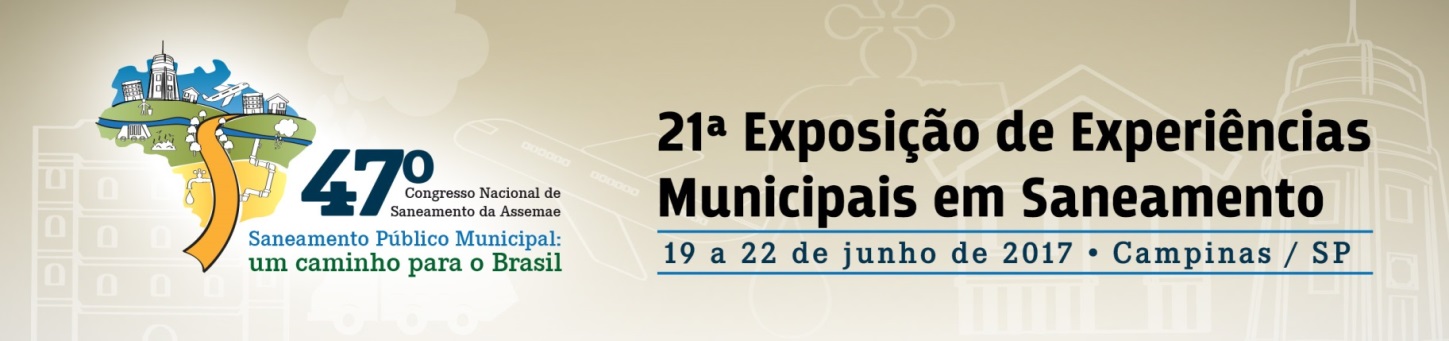 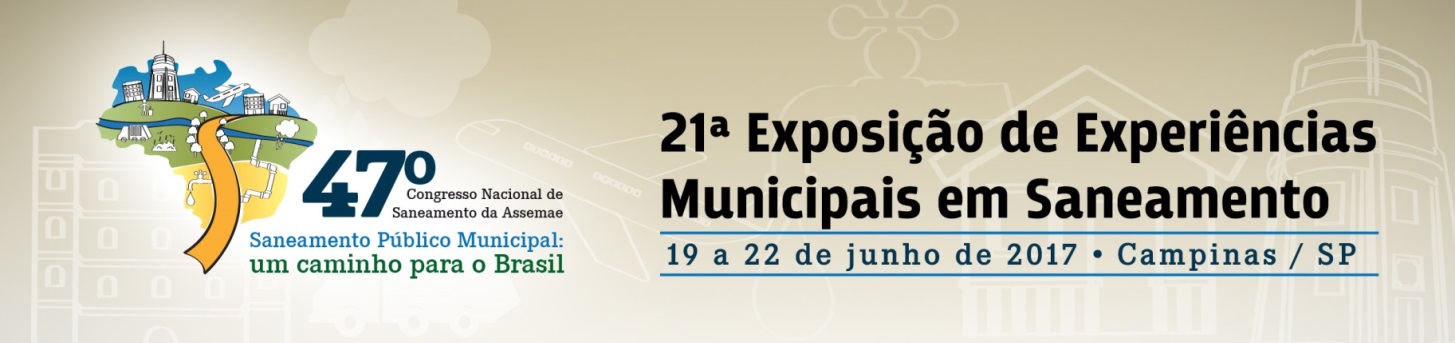 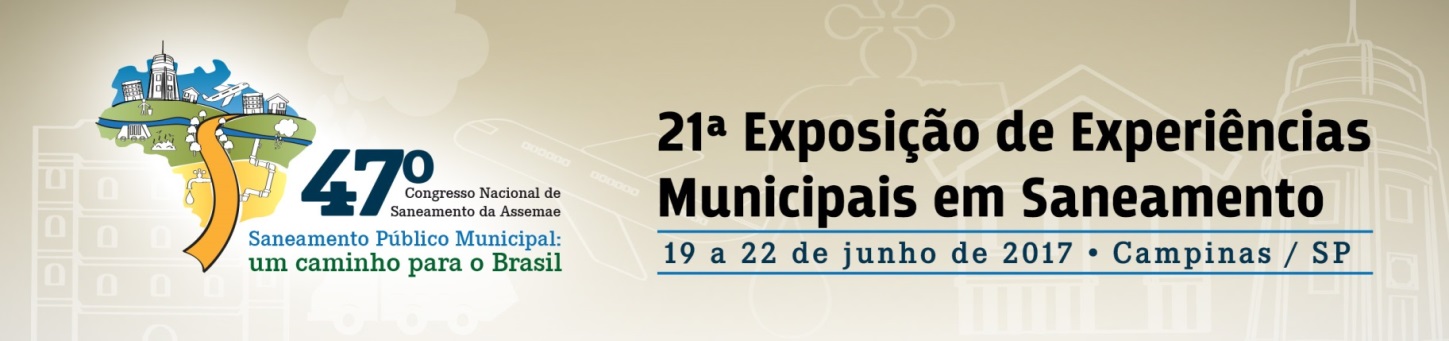 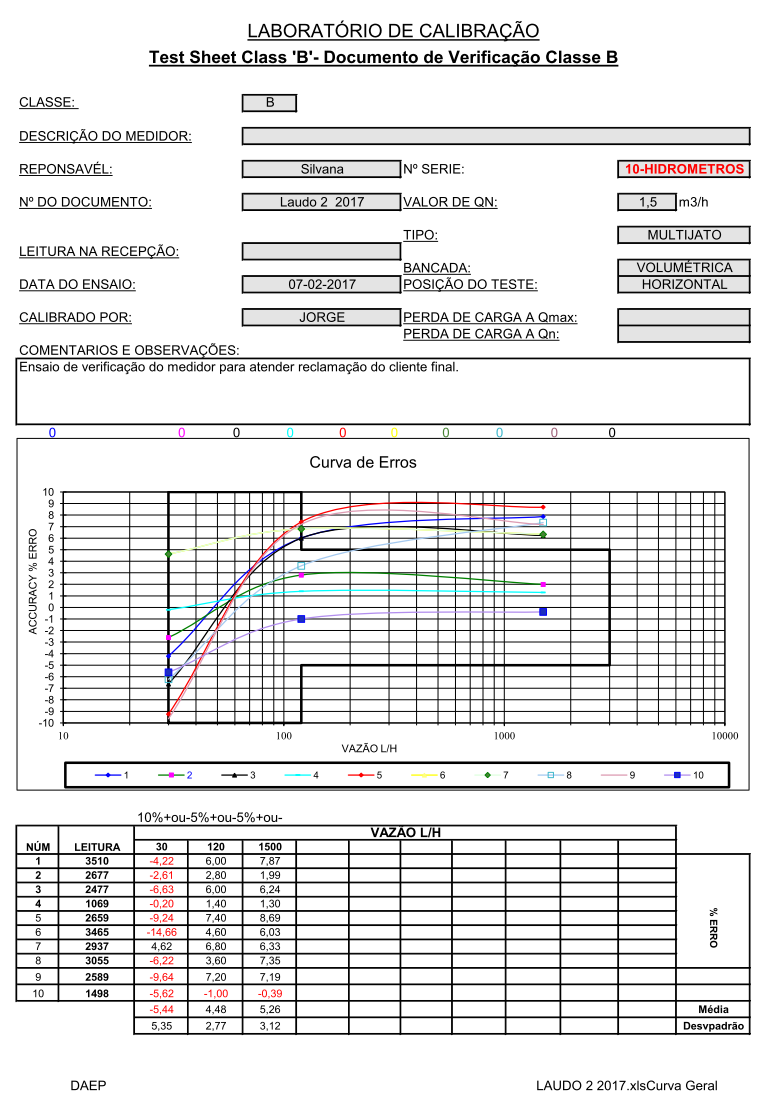 As aferições foram registradas em planilhas individuais e em conjunto de 10 (resultado de todos os hidrômetros de uma mesma aferição).
Essas planilhas podem ser entregues a cada imóvel que tenha seu hidrômetro aferido como comprovante dos serviços executados. Os resultados das aferições foram avaliados através de análise das leituras e das curvas de erro. Este serviço foi realizado gratuitamente, pois trata-se de um direito dos munícipes.
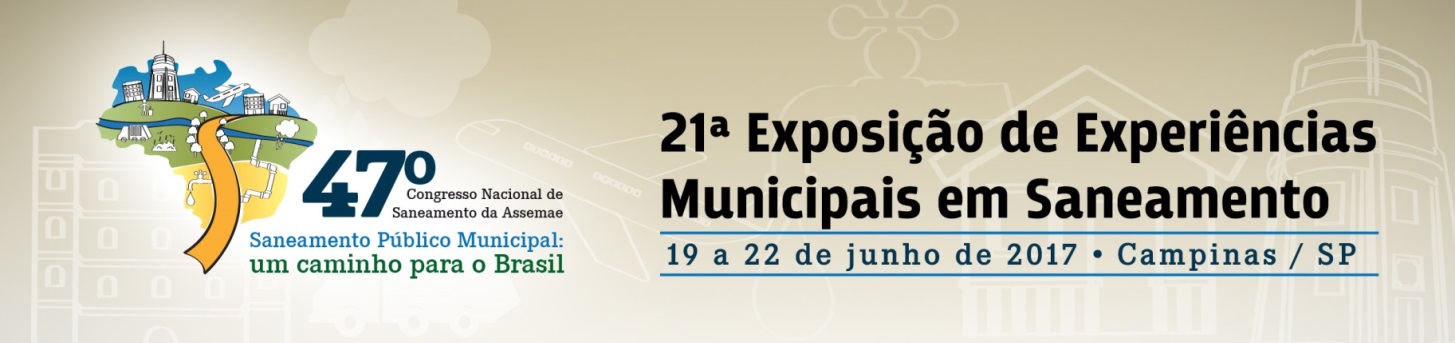 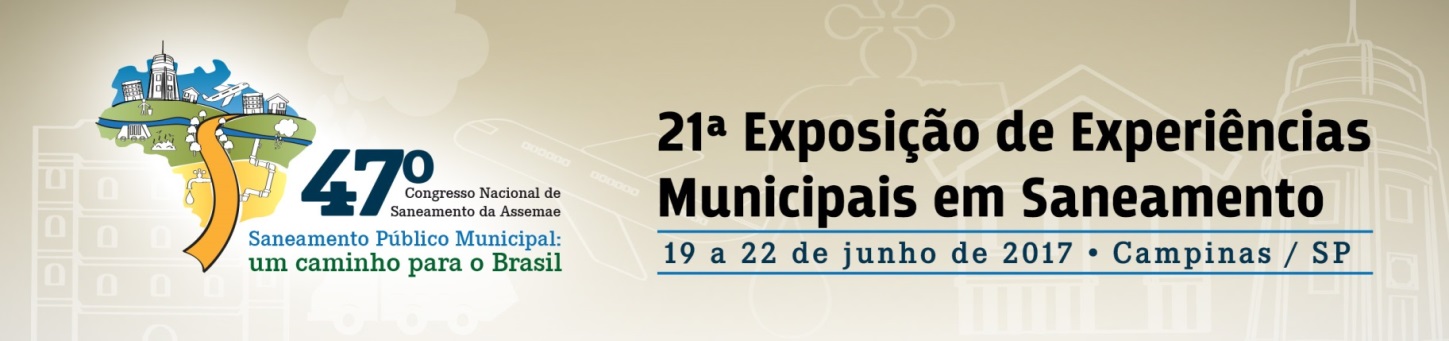 Substituição dos Hidrômetros
A partir dos resultados citados anteriormente foi elaborado um projeto para substituição dos hidrômetros.

Para garantir o acesso a 100% dos hidrômetros e, com a experiência de quase 30 anos de fornecimento de medidores, decidiu-se que o ideal era fornecer o hidrômetro, sem custo ao cidadão, tendo esse que ficar responsável pela sua guarda e segurança.

Com o projeto aprovado pela câmara de vereadores e sancionada a Lei 1539/2008, iniciou-se o trabalho que, no 1º ano (9 meses) foram substituídos 2.120 medidores de um total de 21.693 ligações.
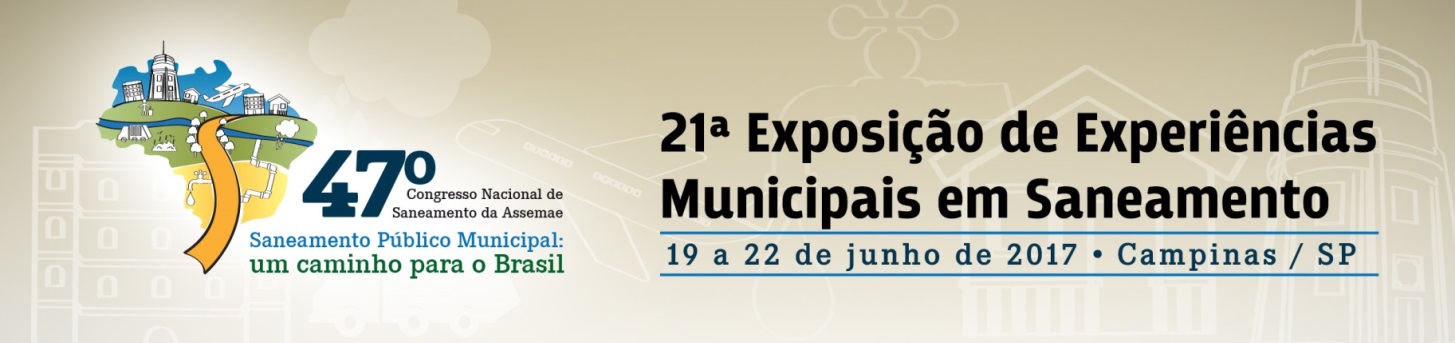 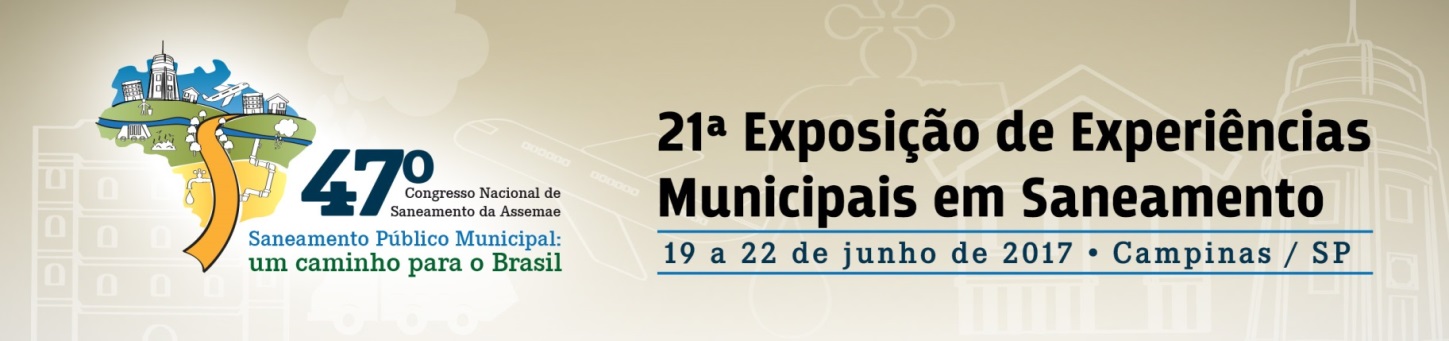 RESULTADOS/DISCUSSÃO
Por meio desse trabalho de amostragem, constatou-se que é um erro pensar que as perdas estão vinculadas apenas a idade dos micromedidores instalados na rede. Esse pode ser um dos fatores, porém, pode-se observar que a classe,  marca, pressão de rede influenciam diretamente nos resultados.

Pode-se verificar que muitos medidores com mais de dez anos de uso estavam em perfeitas condições, enquanto outros, ainda novos, não registravam corretamente o consumo de água. 
Foram aferidos 574 medidores sendo praticamente metade destes não possuía condições de uso por estarem fora dos padrões de medição aceitos pelo INMETRO. Chamou a atenção, também, o fato de 76% dos medidores aferidos registrarem a menor, em pelo menos 1 da aferições.

Após nove meses de substituição dos hidrômetros sem condições de uso, registrou-se um aumento de consumo de 32% no consumo micromedido dos imóveis estudados.
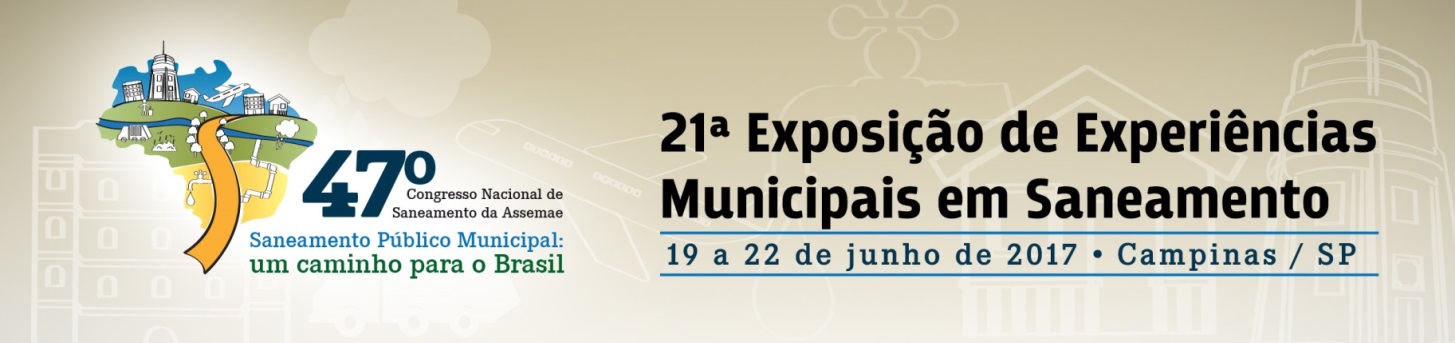 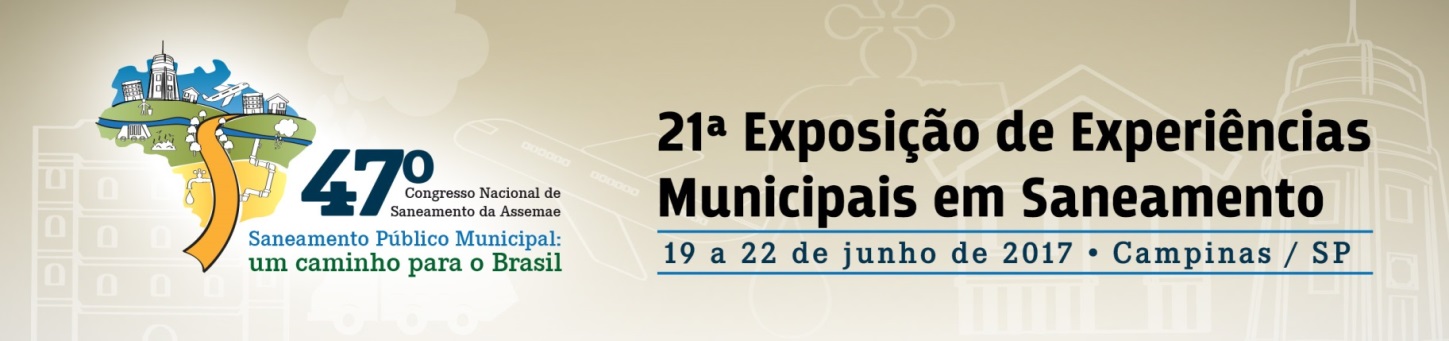 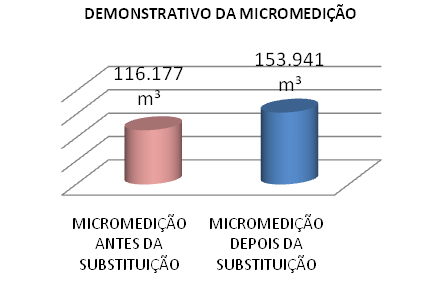 32,51% DE AUMENTO
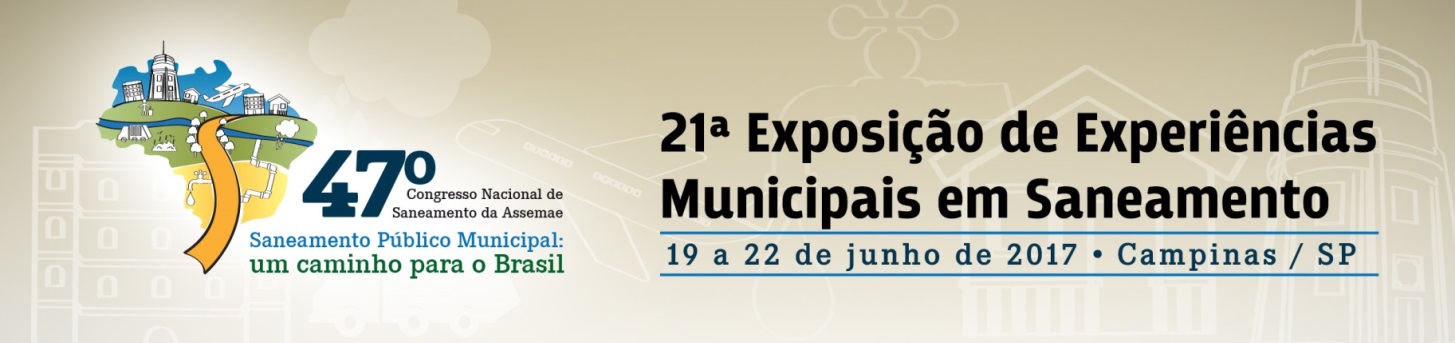 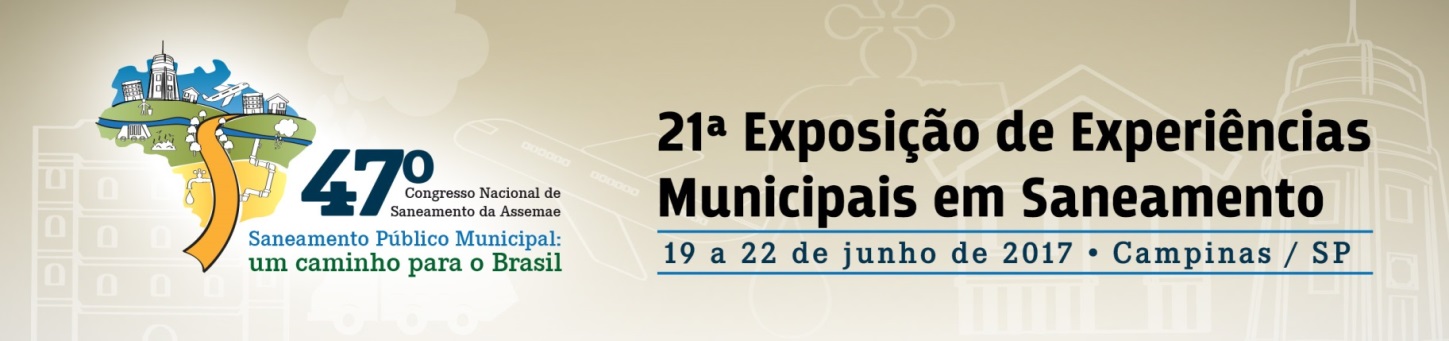 Com esta prática foi possível comprovar: - O órgão público pode ter uma ferramenta que garanta a boa gestão do seu processo de micro medição. - Garantir que o cidadão pague corretamente pelo seu consumo. - Evitar perdas de receita. - Credibilidade junto ao cidadão. - Garantia na manutenção do sistema.
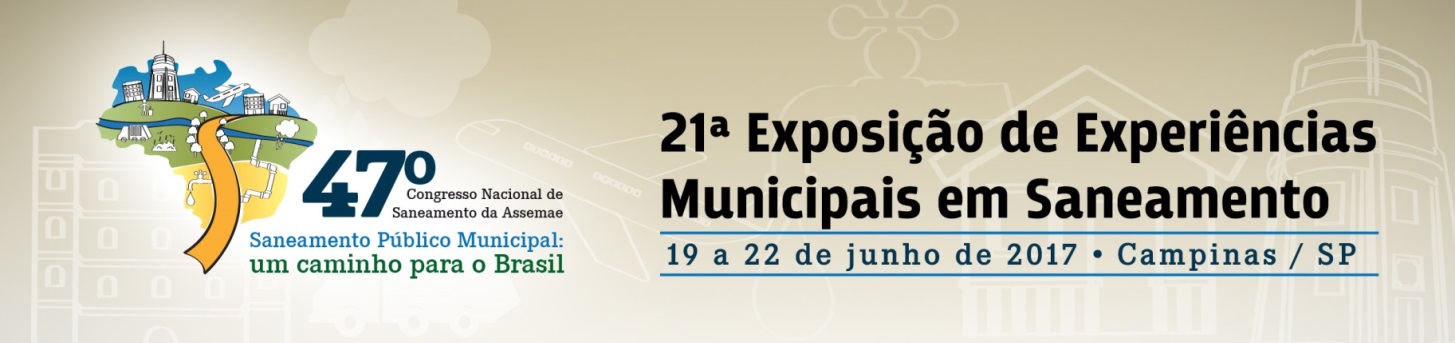 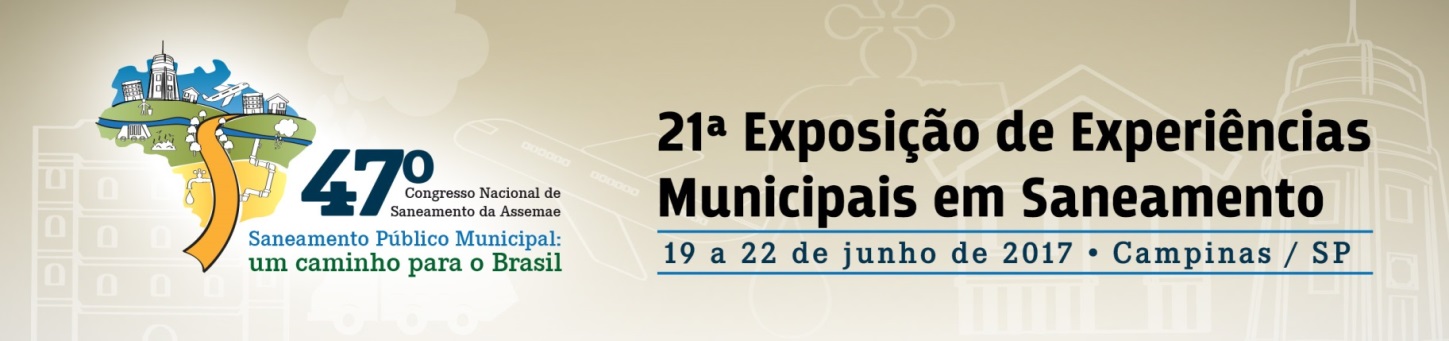 OBRIGADO
www.daep.com.br
diretoria@daep.com.br
Fone: (18) 3654 - 6100
Fax: (18) 3654 – 6109
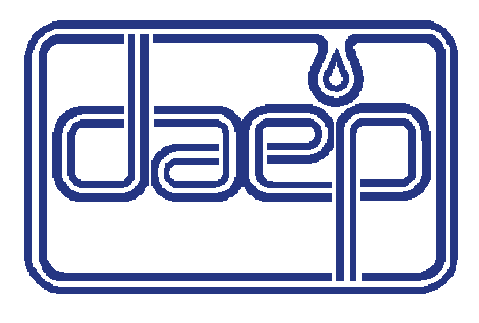